Empowering Local Senates
Michelle Grimes-Hillman, South Representative
Cynthia Rico, South Representative
Faculty Leadership Institute
June 11-13, 2015
San Jose
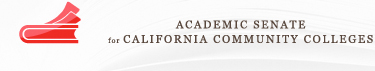 Description
Maintaining a relationship with the Statewide Academic Senate and developing familiarity with the 10+1 are imperative for all faculty leaders.  This interactive discussion will review the resources available to help you navigate legislation, regulations, and local requirements regardless of your leadership role on your campus.
Welcome!
What brings you here?


What questions would you like answered?
Empowering Local Senates
Familiarity with the statutory context in which the senate operates
Knowledge of local participatory/shared governance policies
Advocating for faculty interest
Promoting an effective relationship with the
Board of Trustees
[Speaker Notes: Introduce the handbook]
Empowering Local Senates
Maintaining contact with the Statewide Academic Senate, ASCCC
Maintaining effective relationships with other governance groups
Developing senate participation and leadership
Fostering communication
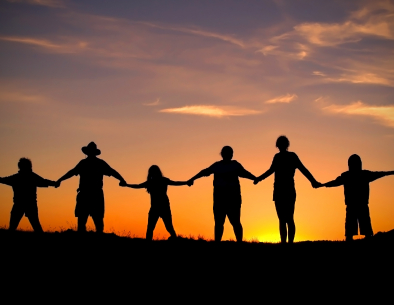 [Speaker Notes: Introduce the handbook]
Bases for Senate Authority
Education Code
Title 5
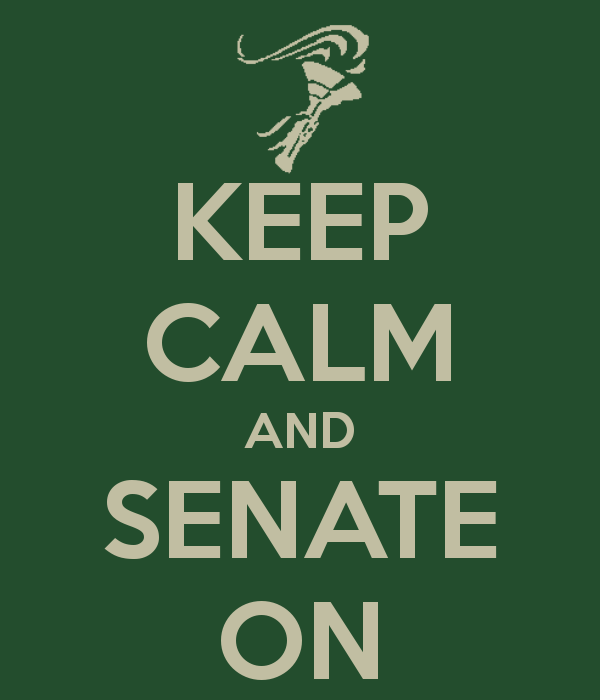 [Speaker Notes: Introduce the handbook]
California Education Code
Laws resulting from legislation
Requires legislation to be changed
Always supersedes Title 5 regulation
Governance was amended by AB 1725 in 1988
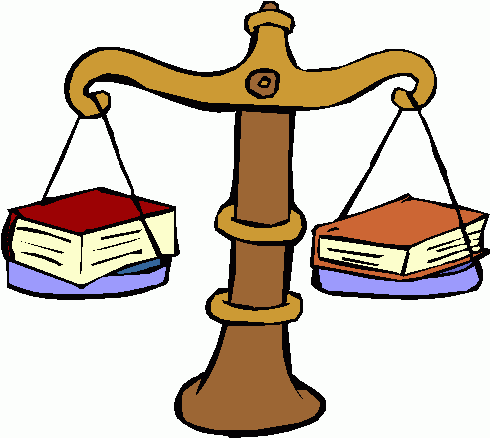 Title 5
California Code of Regulations
Derived by the Board of Governors from the California Education Code
Division 6 - applies to California
Community Colleges
Regulation with the force of law
Education Code §70902 (B)(7)
“The Governing Board shall… ensure … the right of academic senates to assume primary responsibility for making recommendation in the areas of curriculum and academic standards.”
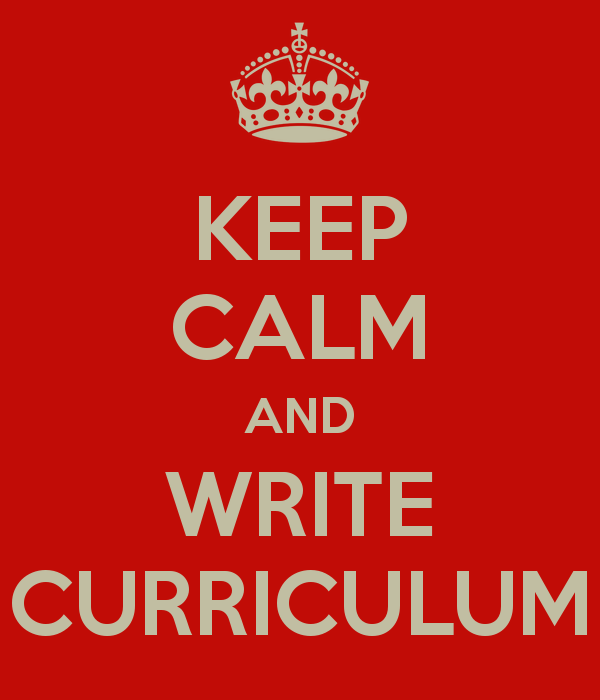 Title 5 §53203 – Authority
(A) Governing Board shall adopt policies delegating authority and responsibility to its Academic Senate.

(B) Policies in (A) shall be adopted through collegial consultation with the Academic Senate.

(C) Guarantees the Academic Senate the right to meet with or appear before the board.
Title 5 §53200 – Definitions
(B) Academic Senate means an organization whose primary function is to make recommendations with respect to academic and professional matters.

C) Academic and Professional matters means the following policy development and implementation matters:
The “10 + 1”
The “10 + 1” - Title 5 §53200 (c)
Curriculum, including establishing prerequisites
Degree and certificate requirements
Grading policies
Educational program development
Standards and polices regarding student preparation and success
The “10 + 1” - Title 5 §53200 (c)
College governance structures, as related to faculty roles
Faculty roles and involvement in accreditation process
Policies for faculty professional development activities
Processes for program review
Processes for institutional planning and budget development
The “10 + 1” - Title 5 §53200 (c)
Other academic and professional matters as mutually agreed upon.
Collegial Consultation: Definition
Section §53200(d):

...the district governing board shall develop policies on academic and professional matters through either or both of:
Rely primarily upon the advice & judgment of the Academic Senate
Reach mutual agreement with the Academic Senate by written resolution, regulation, or policy
Collegial Consultation: Rely Primarily
Section §53200(d)(1):
When rely primarily:
The recommendations of the senate will normally be accepted…

Only in exceptional circumstances and for compelling reasons will the recommendations not be accepted.

If a recommendation is not accepted, the governing board or its designee, upon request of the academic senate, shall promptly communicate its reasons in writing to the academic senate.
Collegial Consultation: Mutually Agree
Section §53200(d)(1):

When mutually agree (and an agreement has not been reached):
Existing policy shall remain in effect except in cases of legal liability or fiscal hardship.

Board may act, after a good faith effort to reach agreement, only for compelling legal, fiscal, or organizational reasons.
Education Code: Other Authority
Waiver of Minimum Qualifications;  Equivalency – §87359 (B)
Hiring Criteria – §87360 (B)
Administrative Retreat Rights – §87458 (A)
Tenure Evaluation Procedures – §87610.1 (A)
Evaluation Procedures – §87663 (F)
Faculty Service Areas – §87743.2
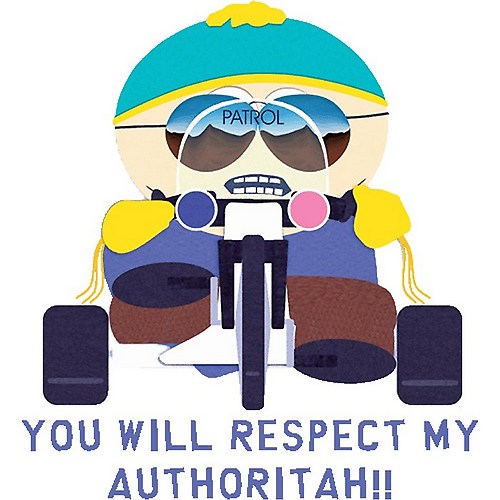 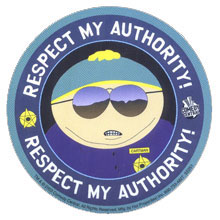 Title 5: More Authority
Section §53203:
Academic Senate may assume responsibilities and perform functions as may be delegated by the Governing Board
Appointment of faculty members to college committees shall be made by the Academic Senate - requires consultation with CEO or designee.
Title 5: Language for Students
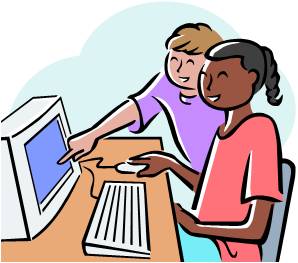 Section §51023.7:
The governing board shall adopt policies and procedures that provide students the opportunity to participate effectively in district and college governance.
formulation and development of policies and procedures that have or will have a significant effect on students.
processes for jointly developing recommendations to the governing board regarding such policies and procedures.
Title 5: Language for Staff
Section §51023.5:
The governing board shall adopt policies and procedures that provide district and college staff the opportunity to participate effectively in district and college governance.
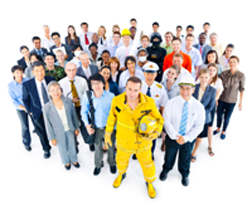 Local Level: Your College
District Policies
District Procedures
Bargaining Agent Contracts
College Governance Agreement/Handbooks
Local Senate Constitutions/Bylaws
Participatory Governance Policies
Local Senates Handbook
[Speaker Notes: Mention the CCLC policies and procedure templates]
State Level: ASCCC Staying Connected
Plenaries/Institutes
Regional Meetings
Committees
Rostrum Articles
Papers
Resolutions
Technical Assistance
ASCCC website: www.asccc.org
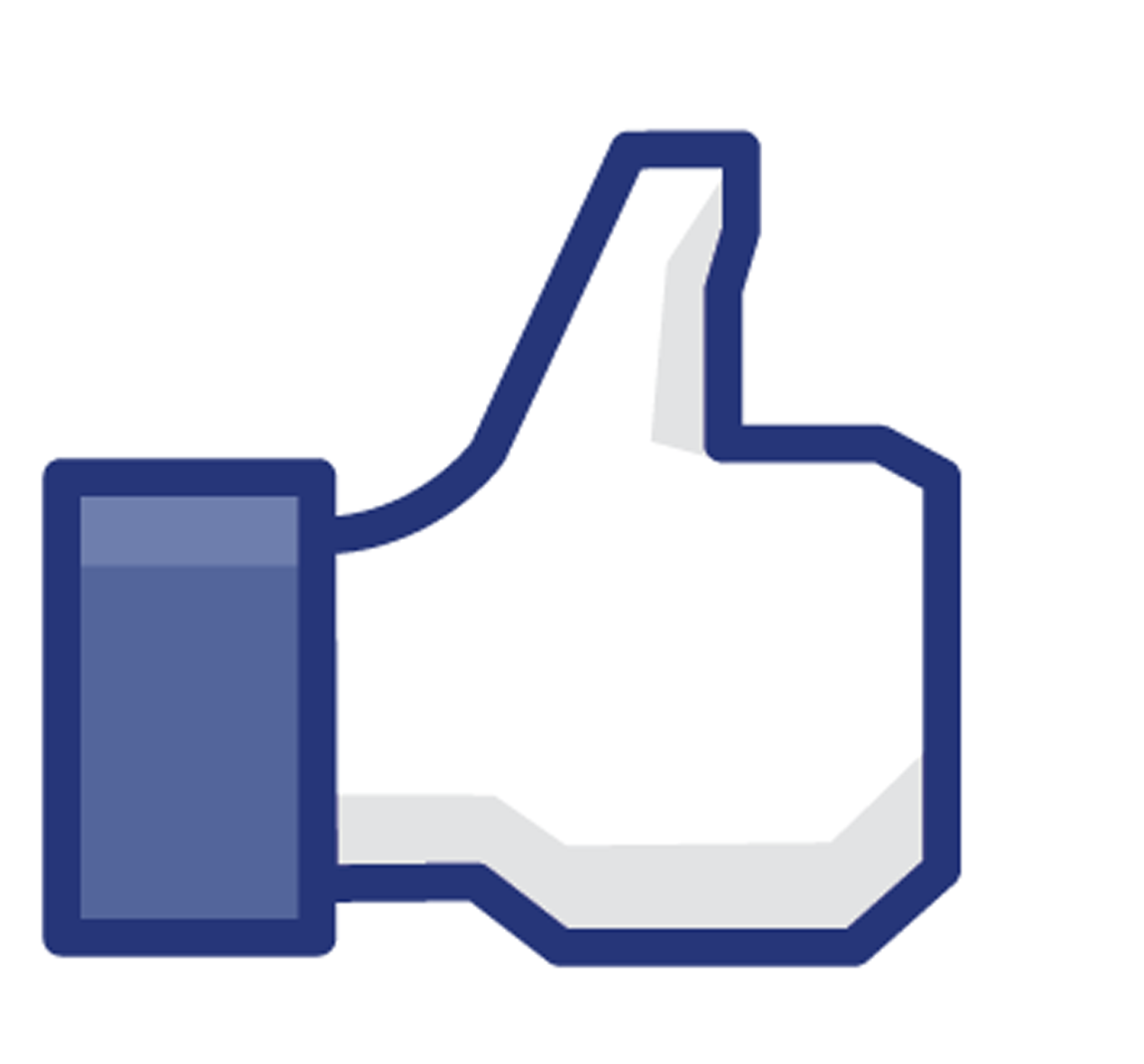 Like US on FACEBOOK
[Speaker Notes: Mention the CCLC policies and procedure templates]
Your Scenarios?
Questions?
We are here to help!

info@asccc.org


Thank you!
[Speaker Notes: Add local senates handbook.]